So Many People So Many Hobbies
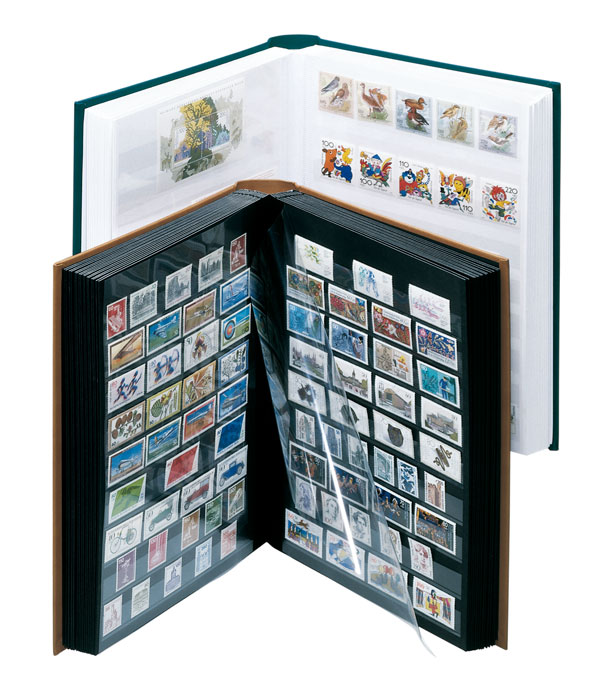 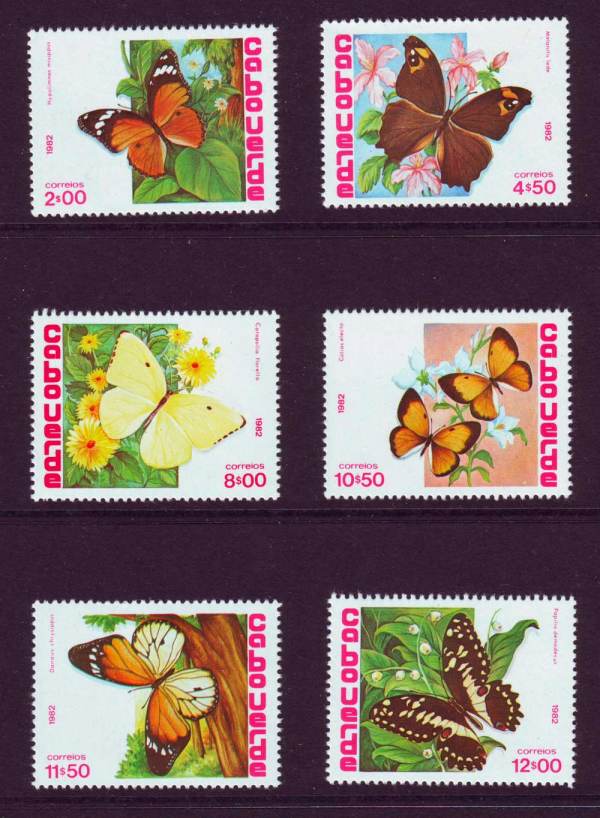 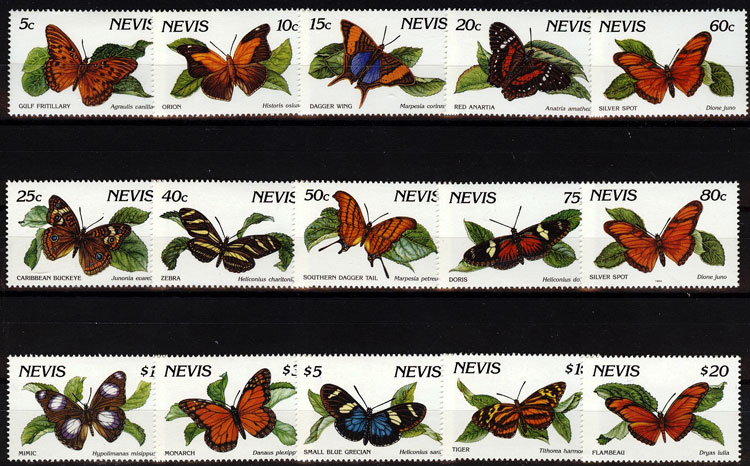 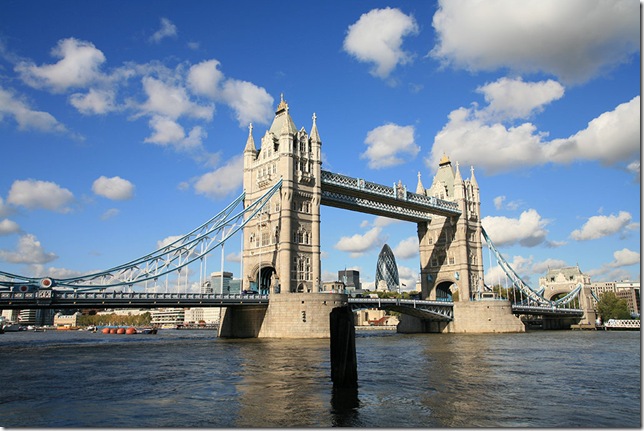 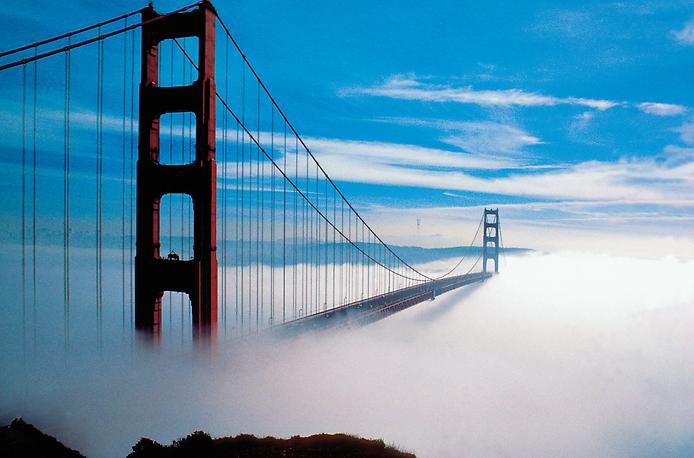 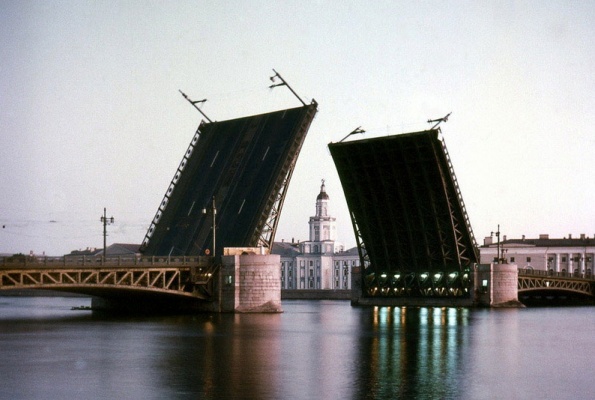 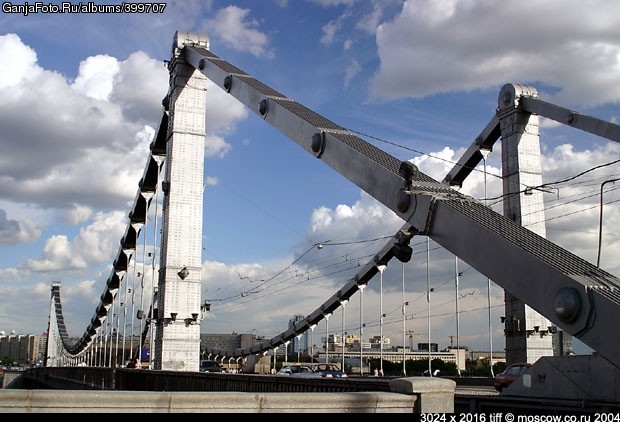 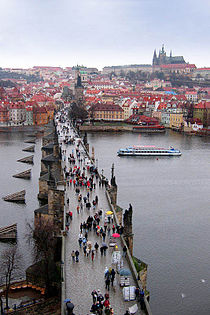 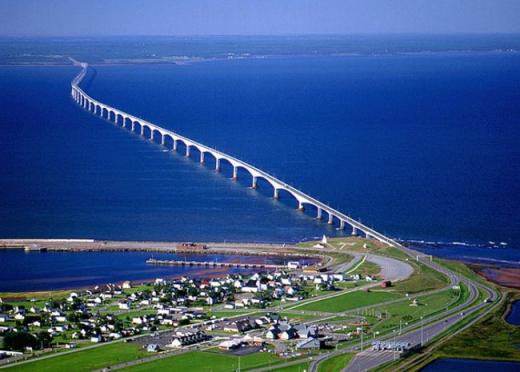 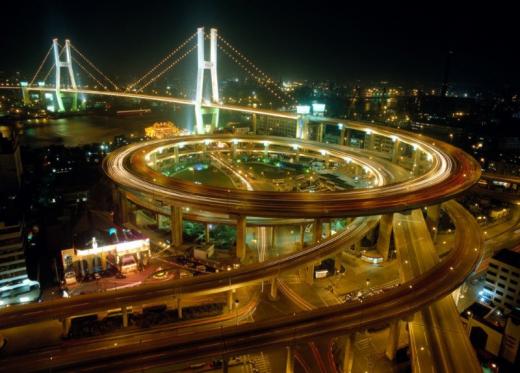 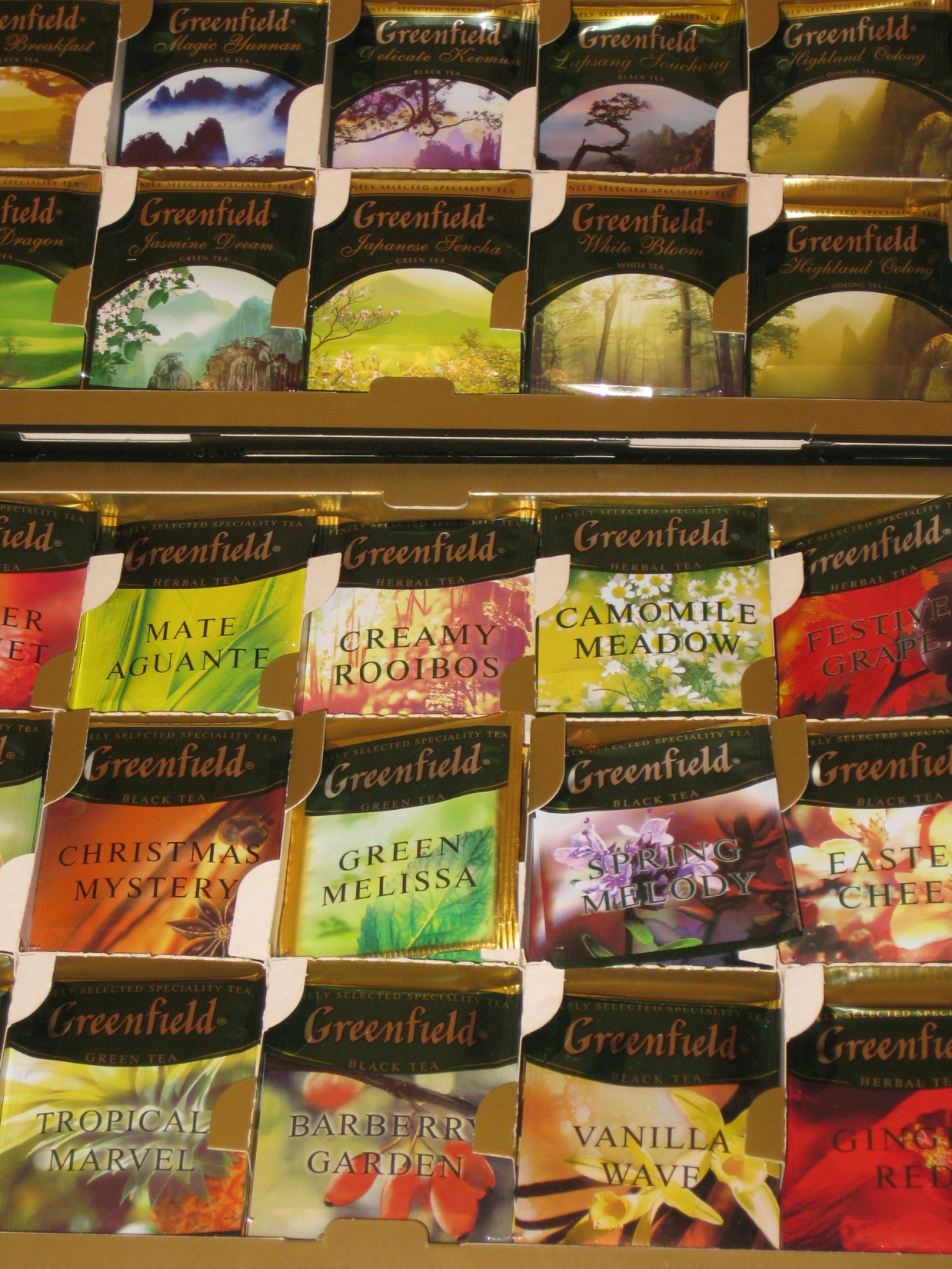 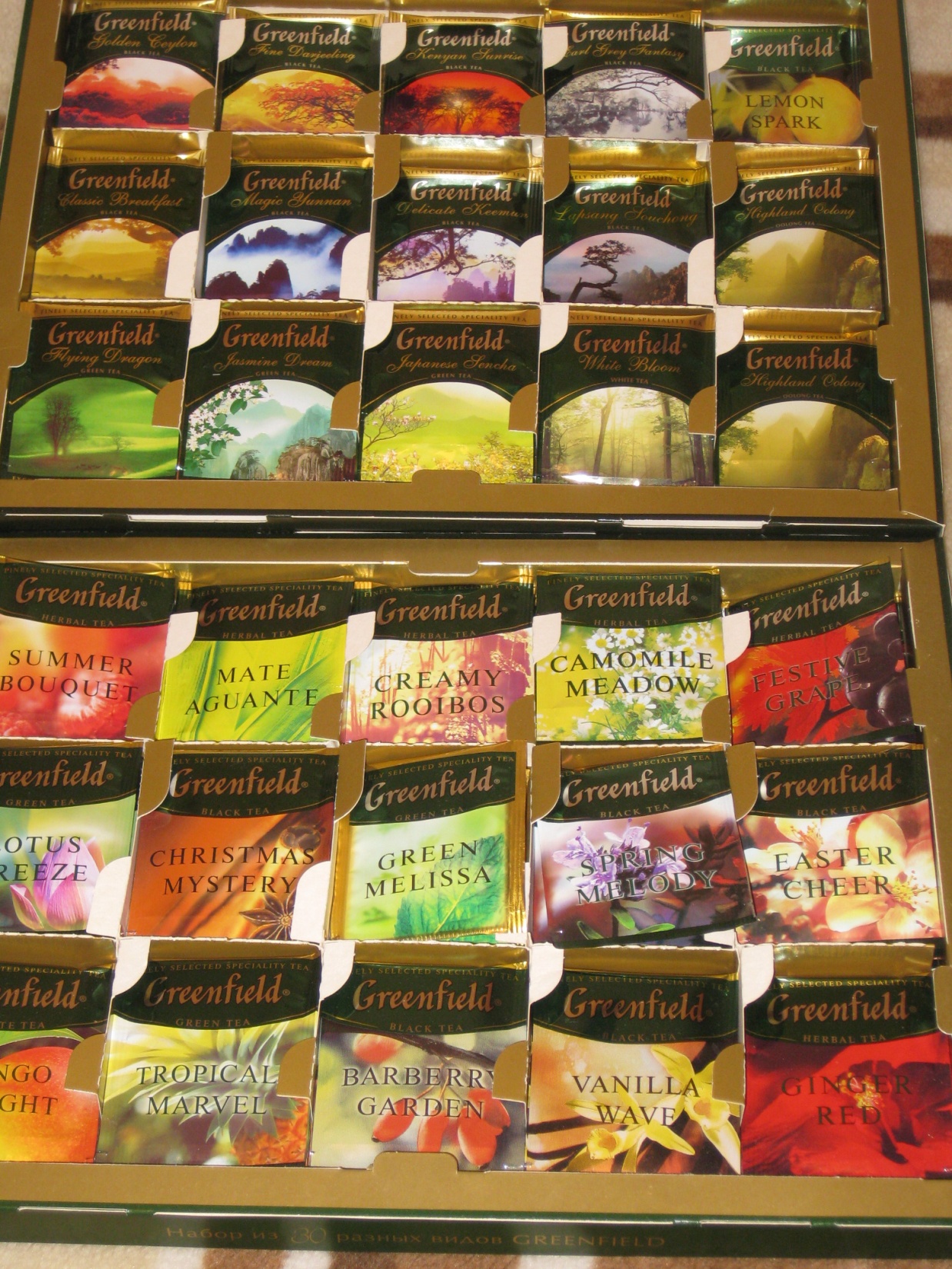 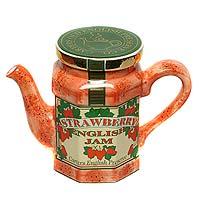 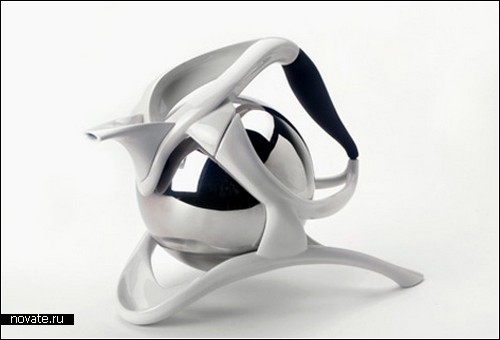 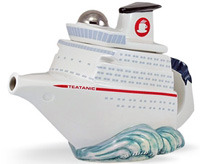 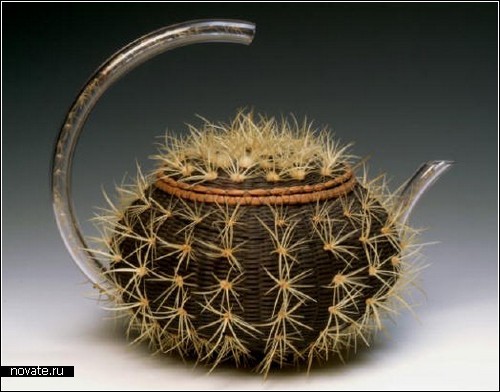 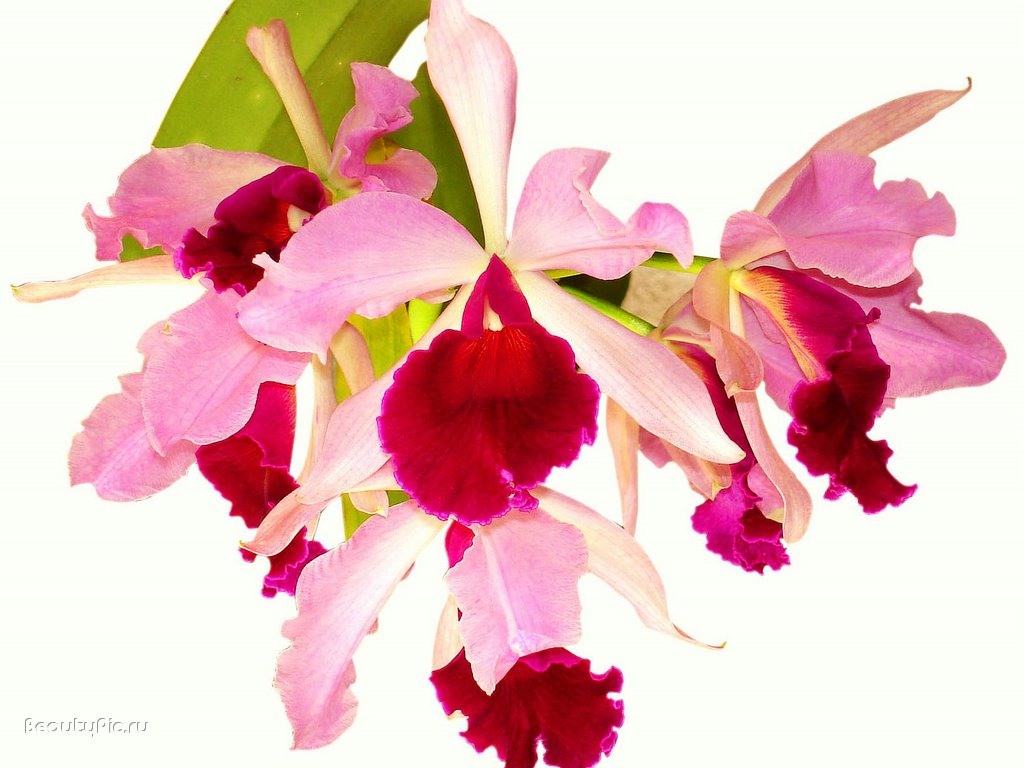 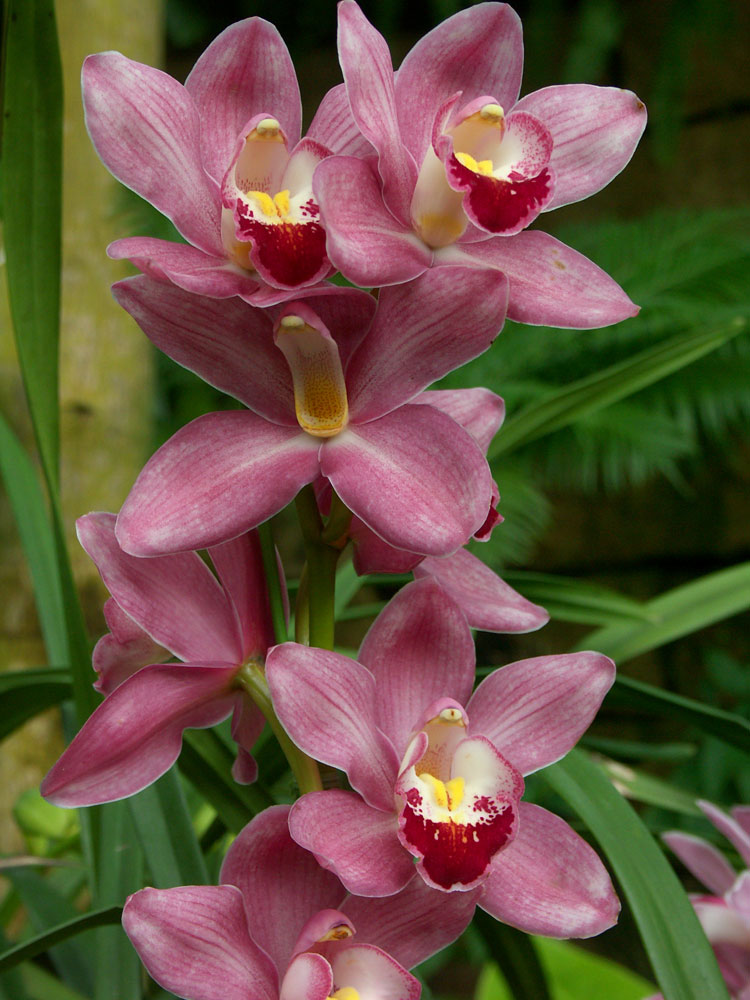 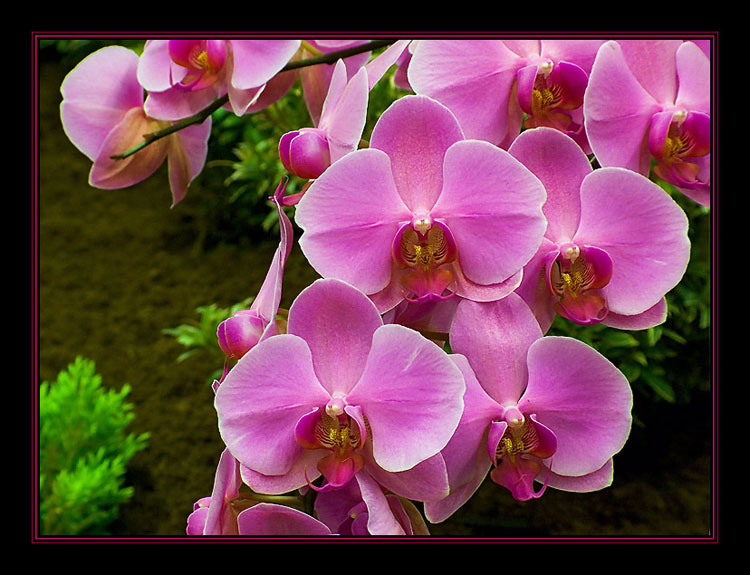 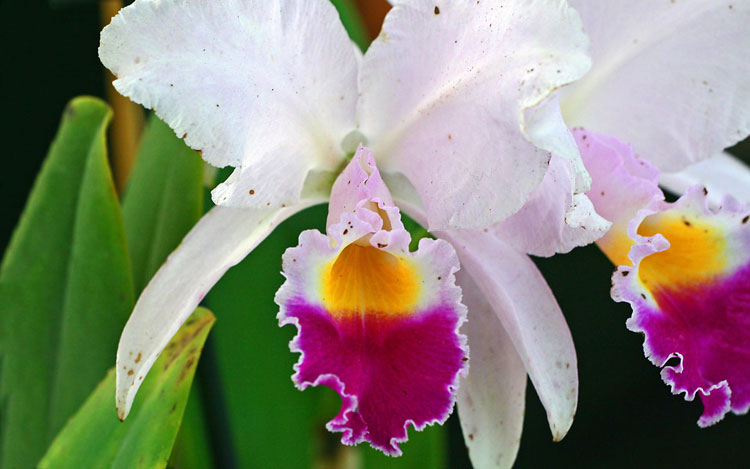 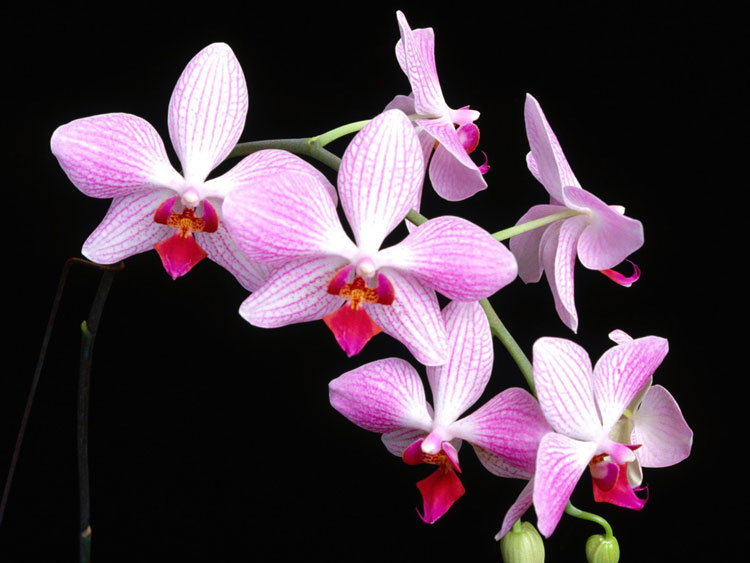 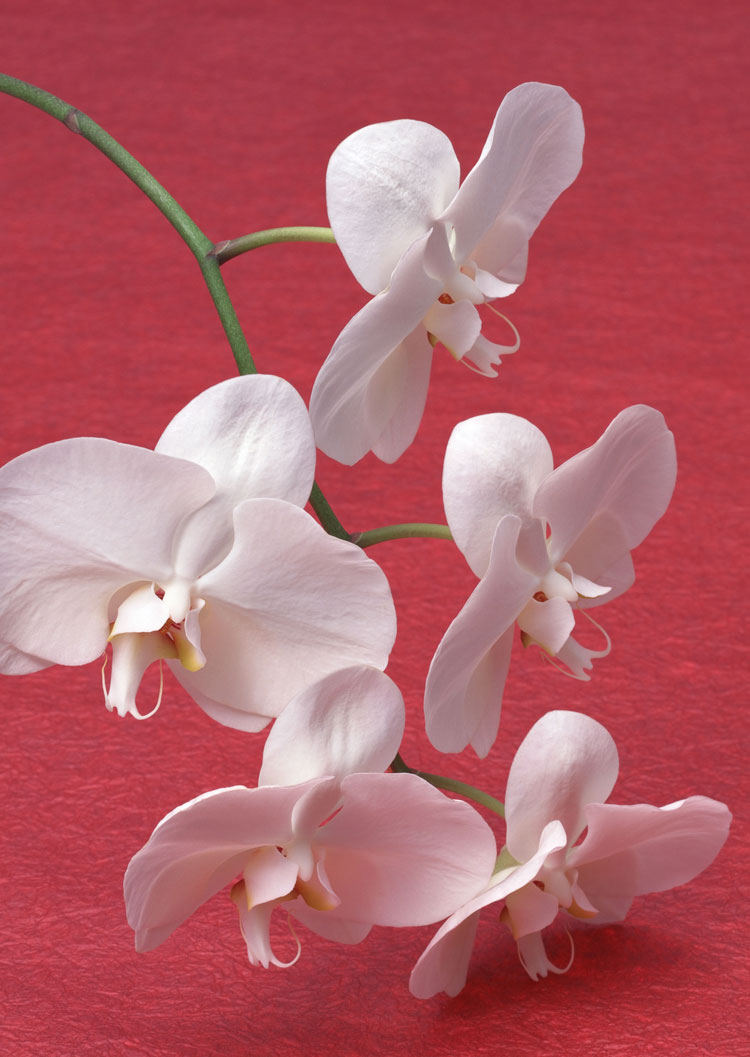 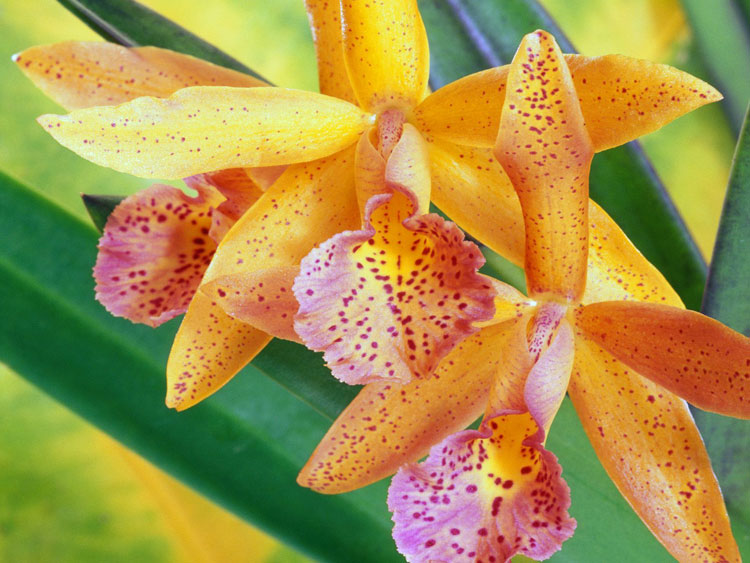 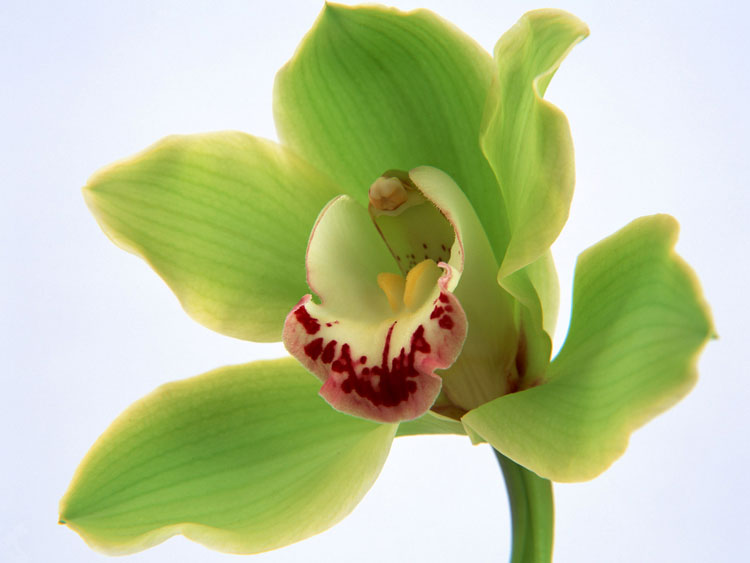 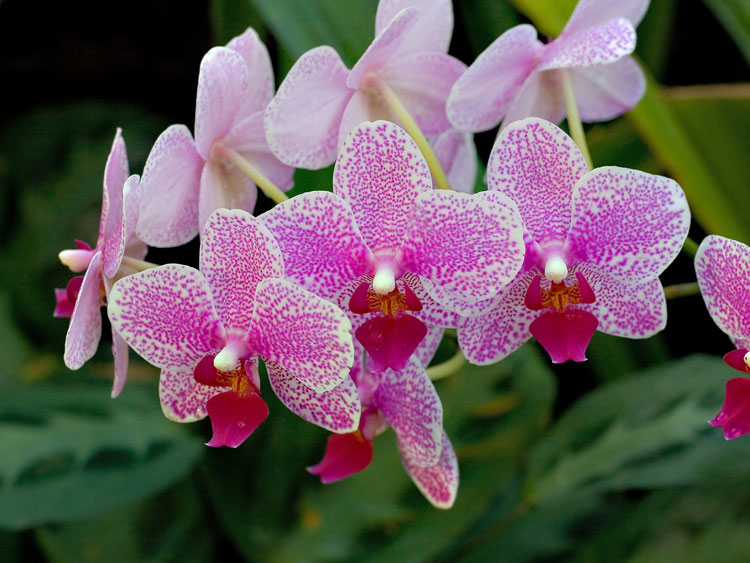 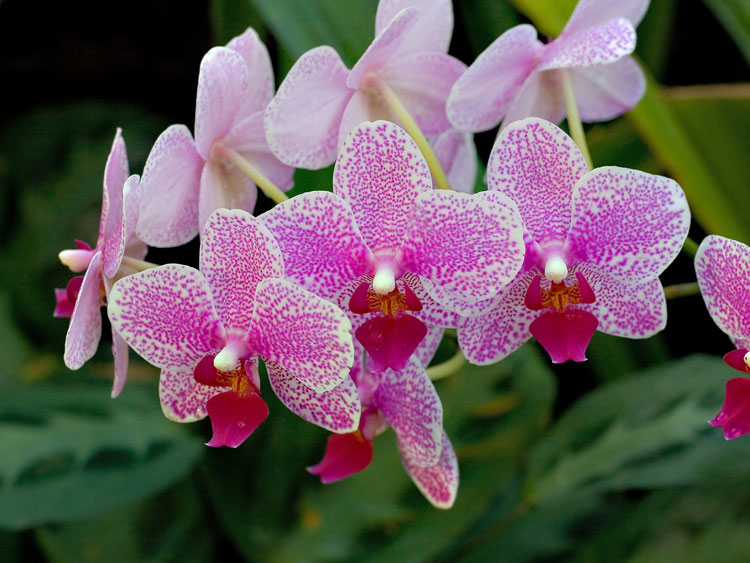 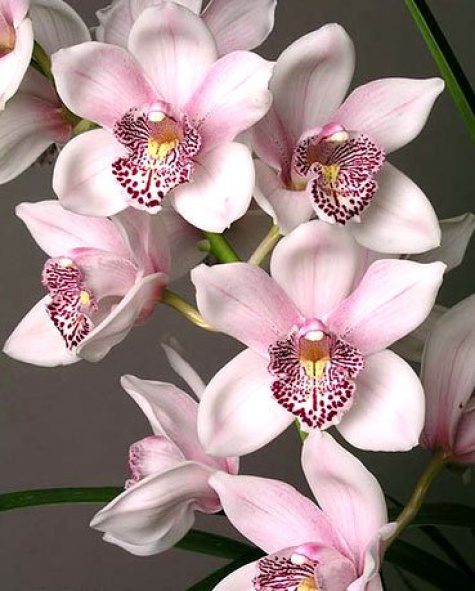 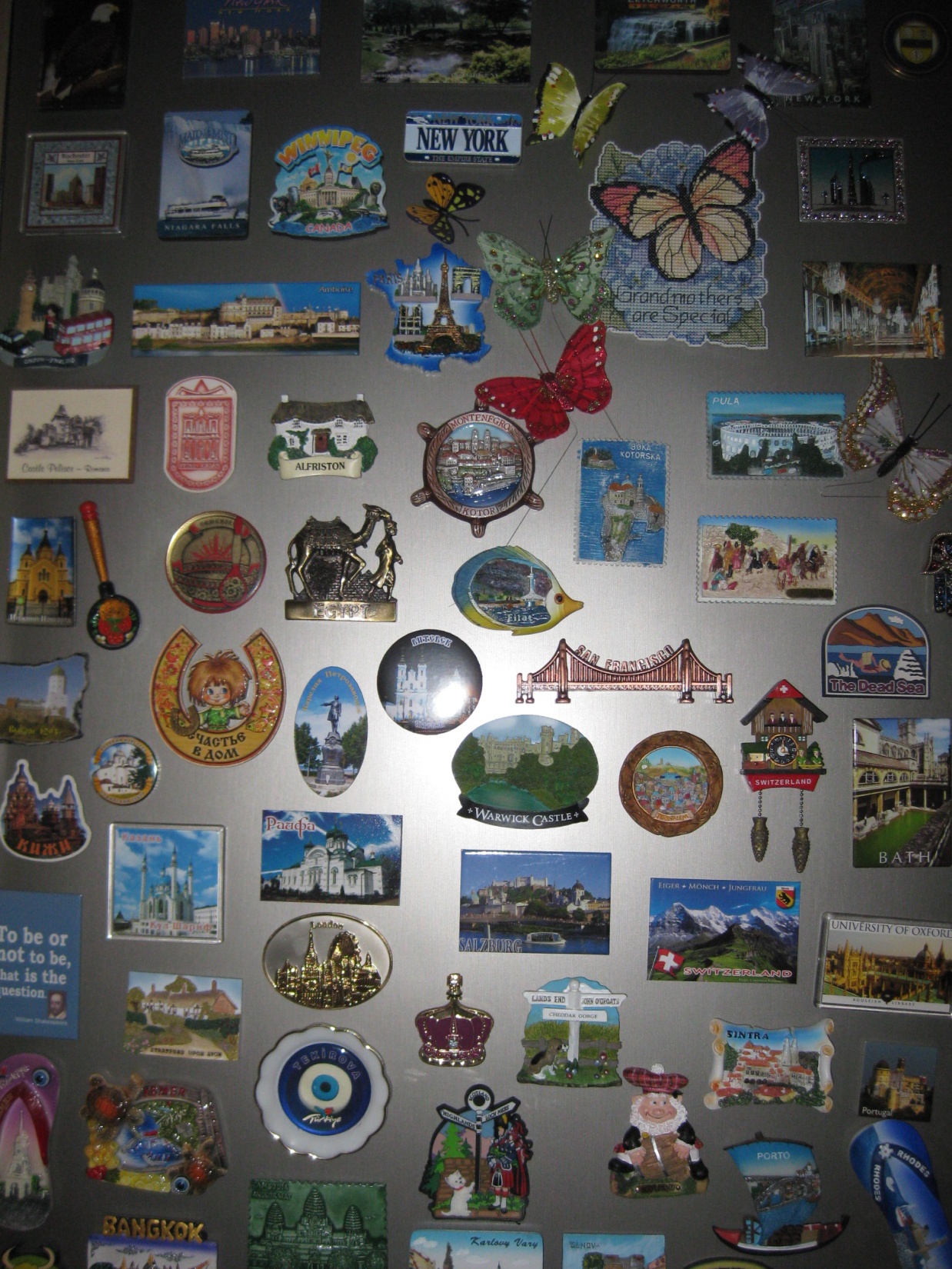 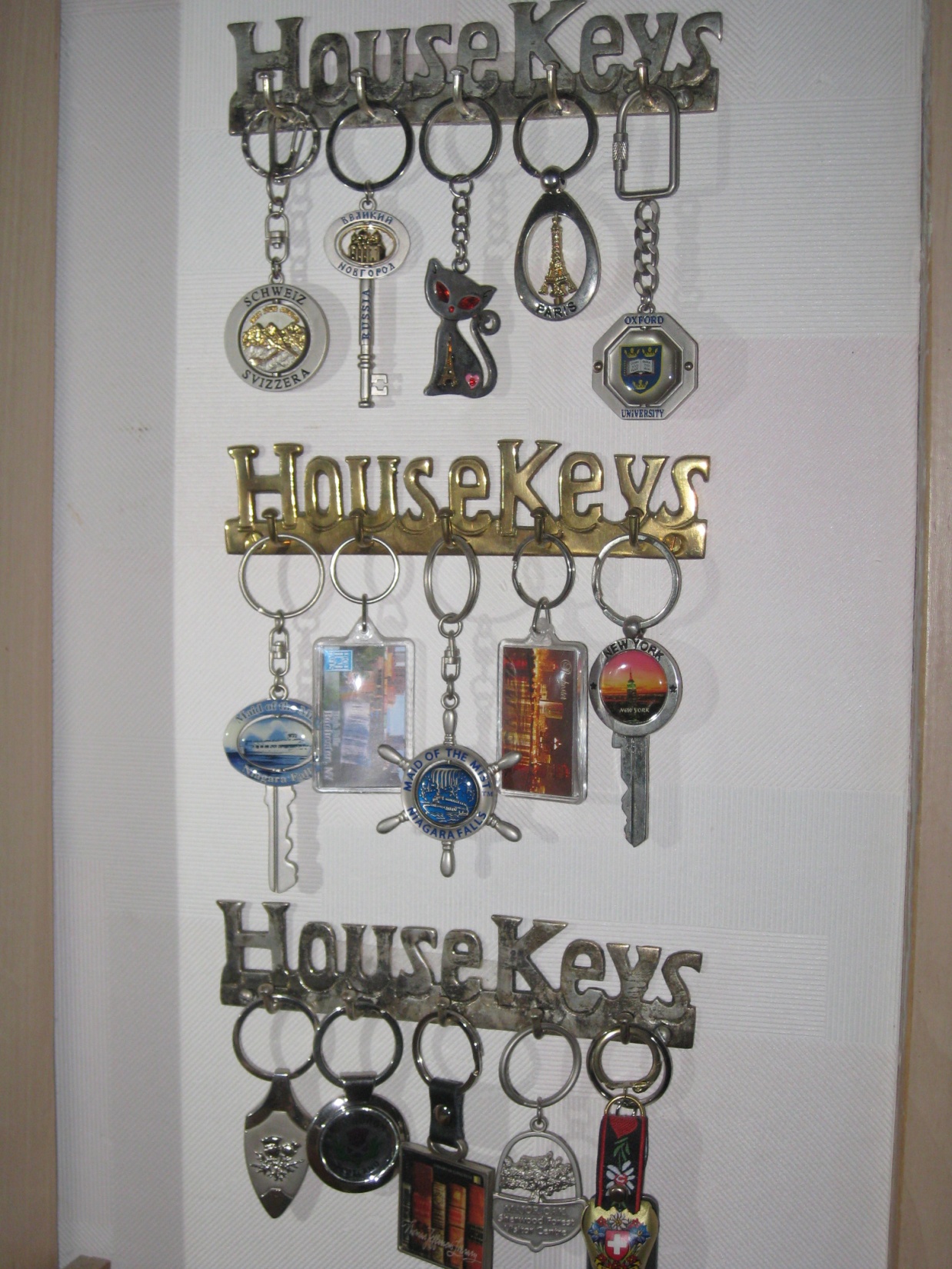 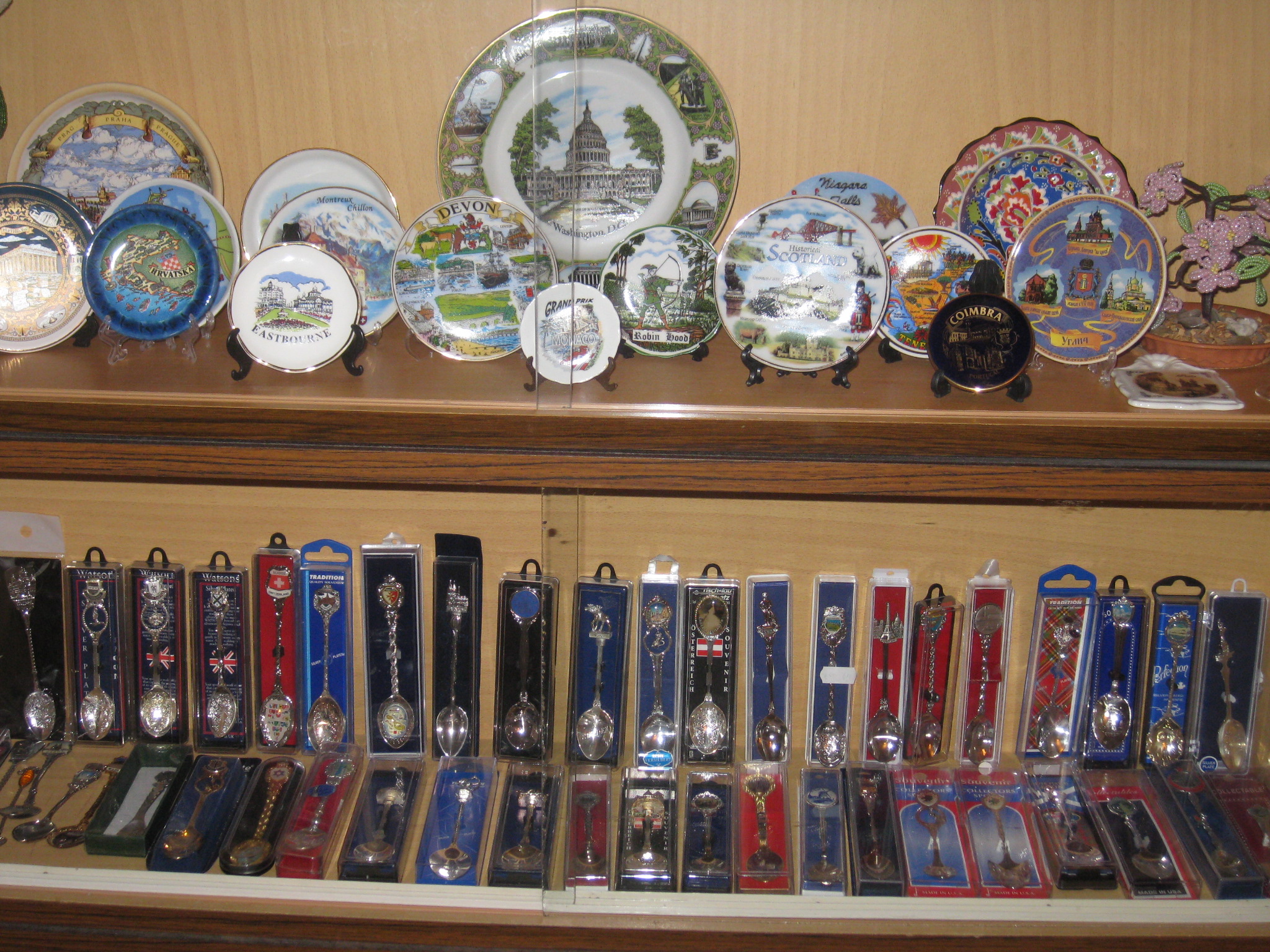 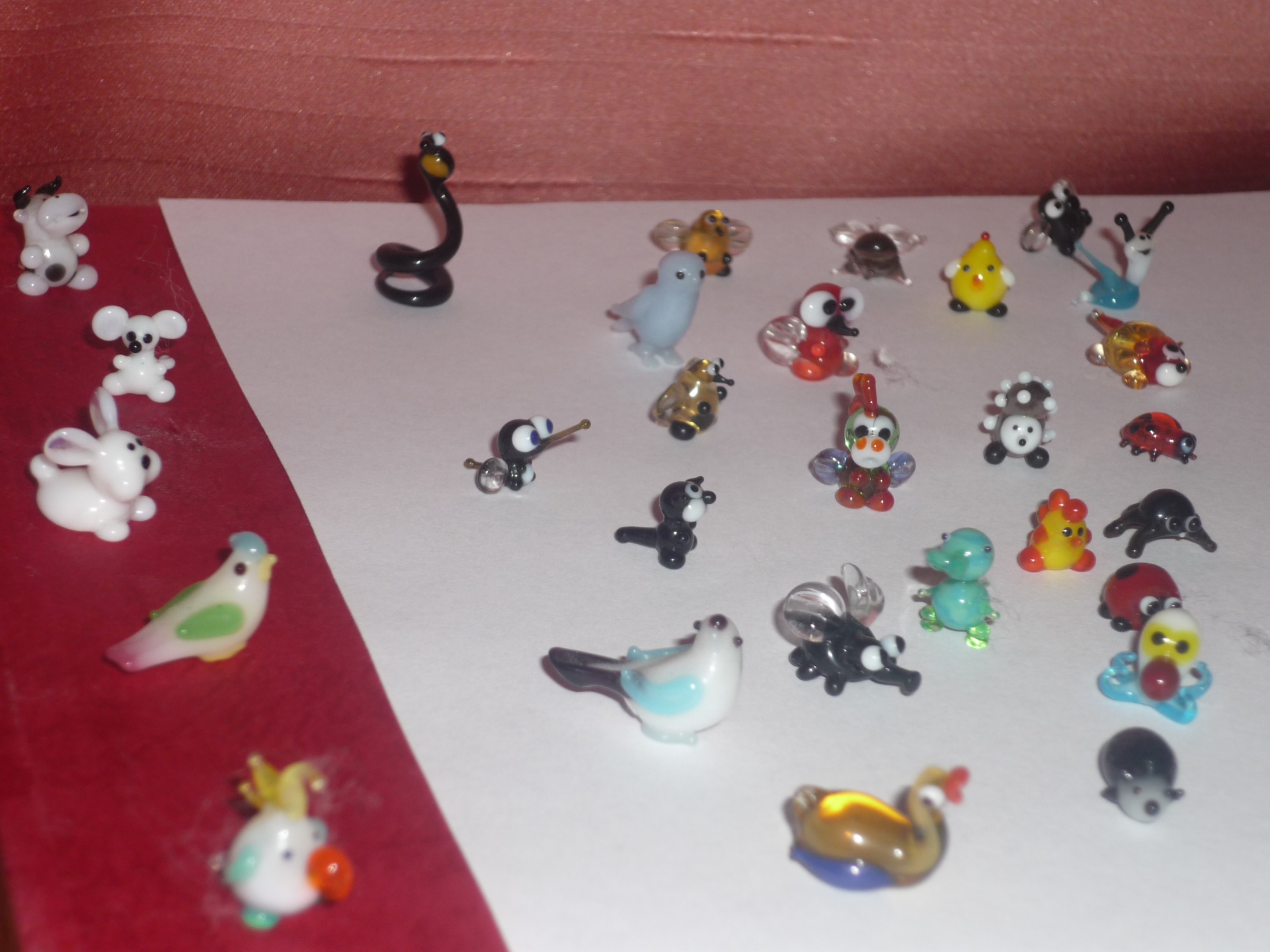 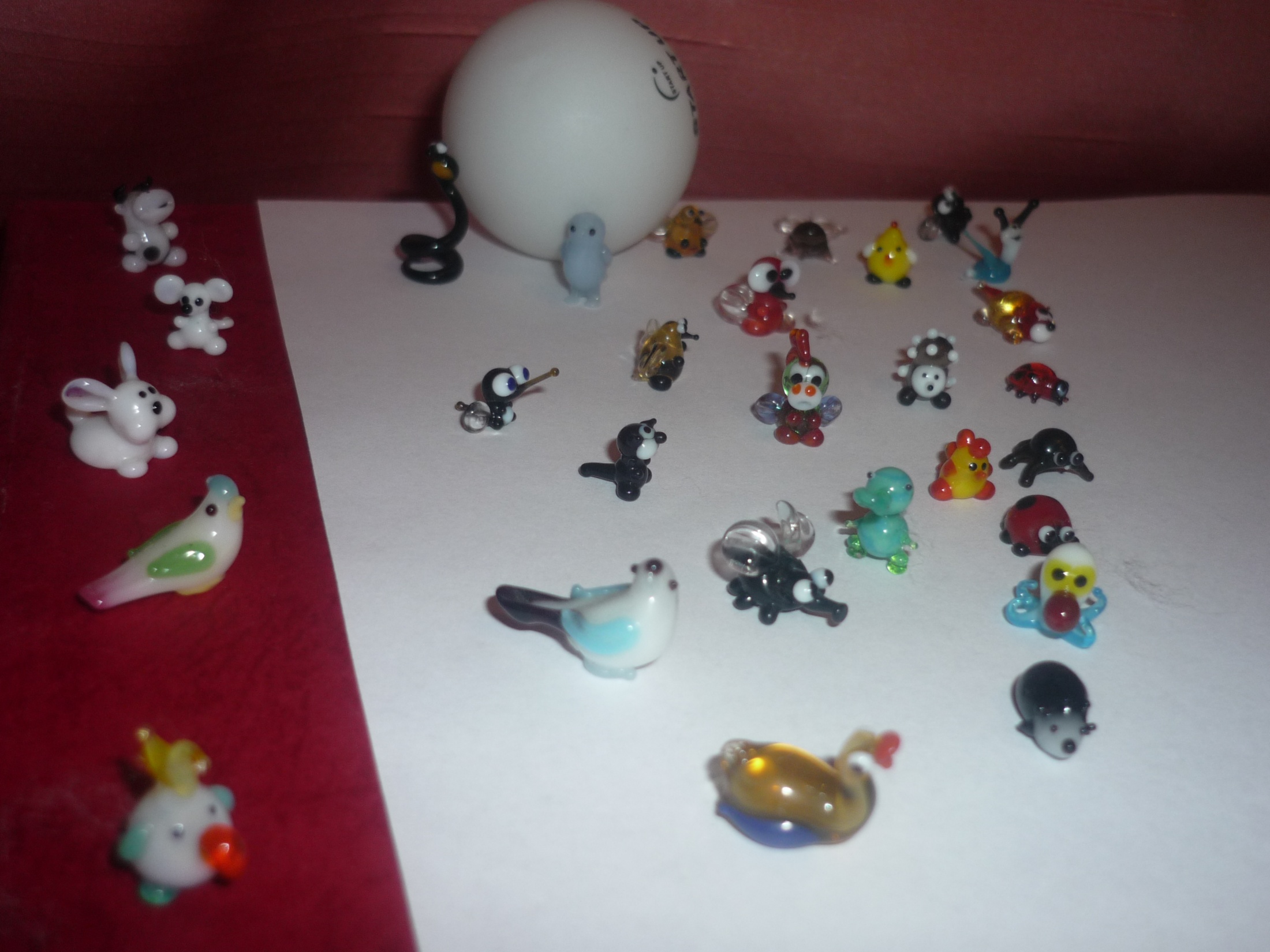